EMPIR Project 18HLT04 UHDpulseFinal Meeting – Overview WP2
Peter Peier
Introduction WP2
Secondary standards and reference methods for reference and relative dosimetryAim: Transfer traceable dosimetry into clinical and preclinical accelerators with Ultra High Pulse Dose Rate.
Transfer from primary standards developed in WP1 to implementation in the reference dosimetry at (pre)clinical facilities
Develop methods and methodologies to appropriately characterize and monitor UHPDR particle beams

WP divided in four tasks and 24 activities.

Involved Partners:
PTB, NPL, METAS, CHUV, Curie, HZDR, PTW, USC, CSIC, QUB, FZU, new Partners…
METAS
24.01.2023
2
Secondary standards for clinical beams (FLASH)
Aim of task 2.1: Investigate several detector types with regard to their suitability for reference dosimetry  absolute (chambers, chemical and alanine) and relative dosimetry (film, solid state) were investigated specifically for the dependence of the response on the dose rate.
Deliverable 4: Recommendation Report about the suitability of different detectors as secondary standard and for relative dosimetry in ultra-high pulse dose rate electron beams
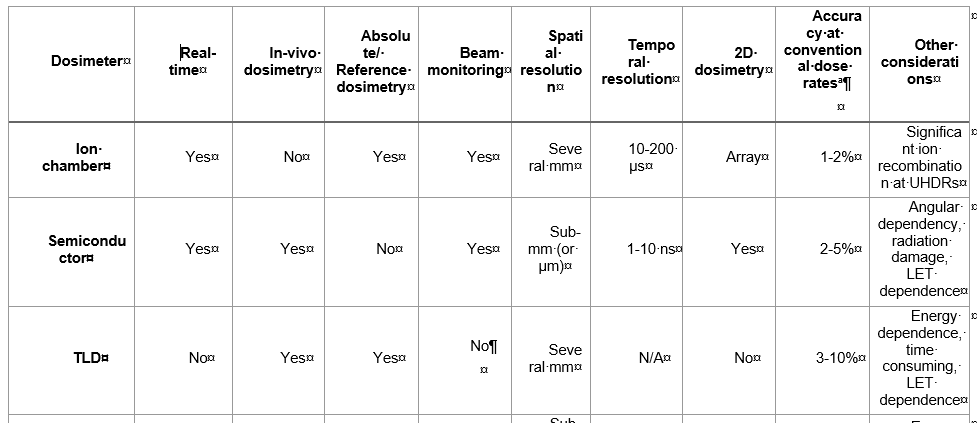 METAS
24.01.2023
3
Highlights Task 2.1
Overview of the clinical FLASH accelerators




Intensive study of Adv. Markus and Fricke dosimetry
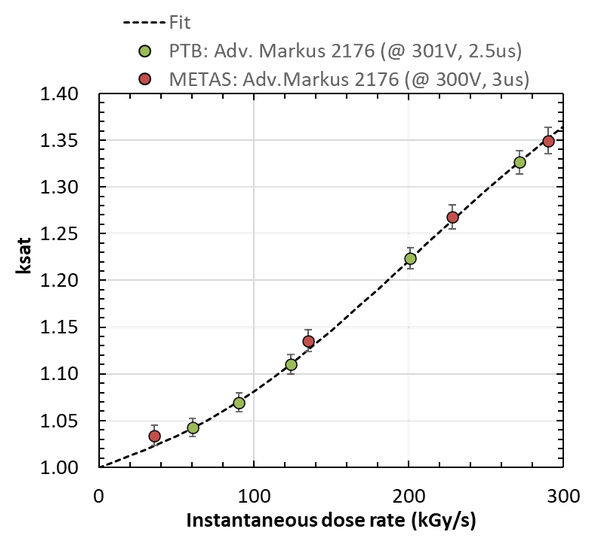 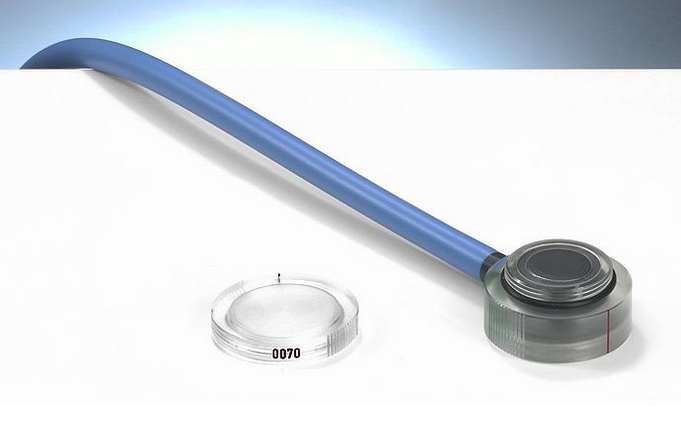 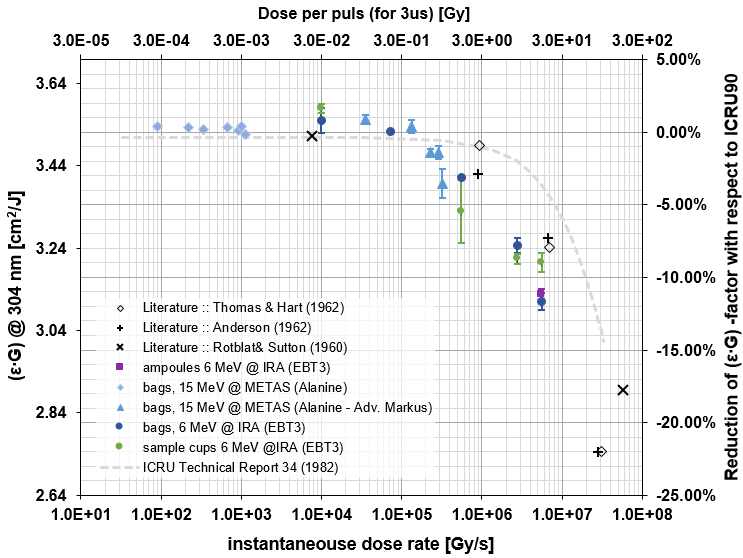 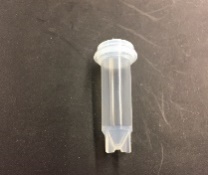 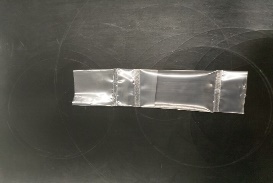 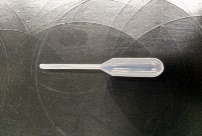 METAS
24.01.2023
4
Highlights Task 2.1
Further dosimetry systems were investigated for their suitability as reference measurement systems in FLASH electron beams.
Film dosimetry
Alanine
Solid-state detectors  microDiamond and FLASHDiamond
METAS
24.01.2023
5
Secondary standards for emerging pre-clinical beams (laser-driven accelerators, VHEE beams)
Aim of task 2.2: Investigate several detector types with regard to their suitability for reference dosimetry in laser-driven proton and VHEE beams. Also alanine dosimetry will be evaluated with regard to its suitability as an absolute dosimetry detector.
METAS
24.01.2023
6
Highlights Task 2.2
Phantom with Roos chamber and graphite calorimeter for VHEE




Characterisation of Roos chamber anddevelopment of empirical models





Publications of results in scientific reports and PMB
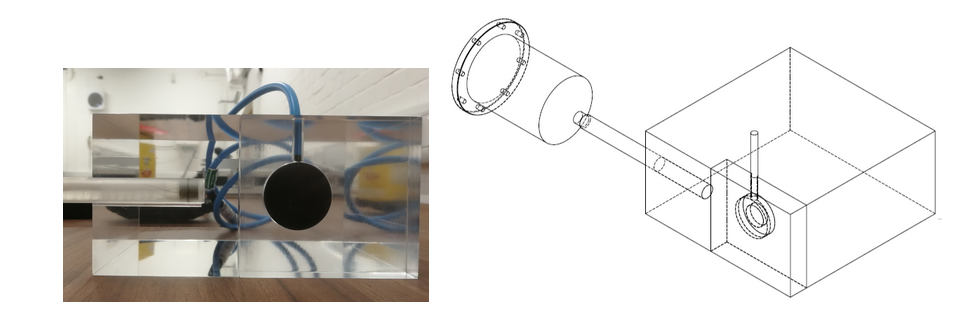 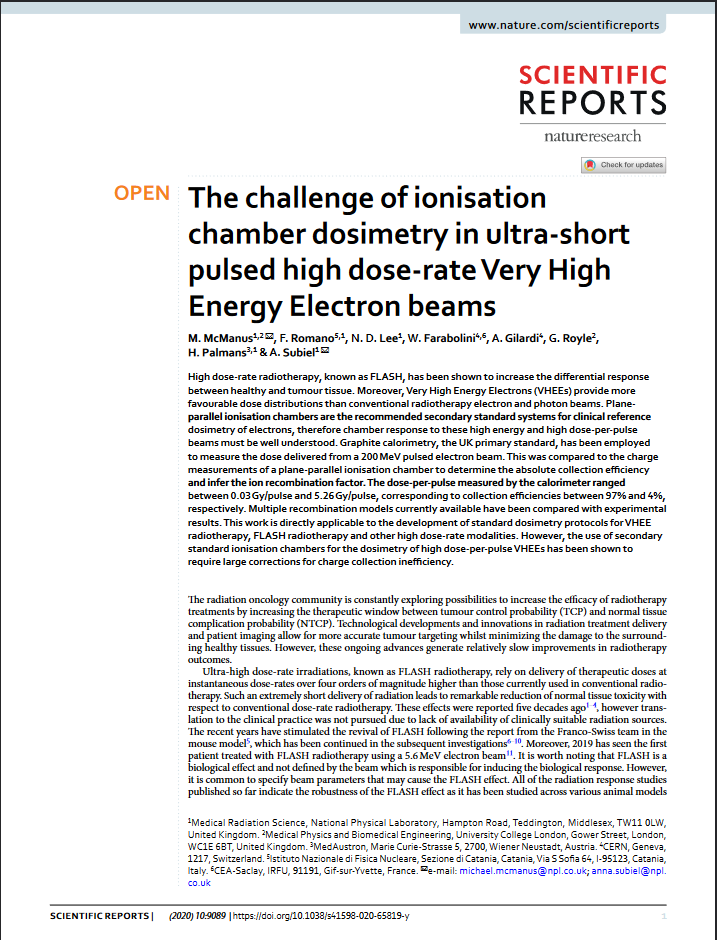 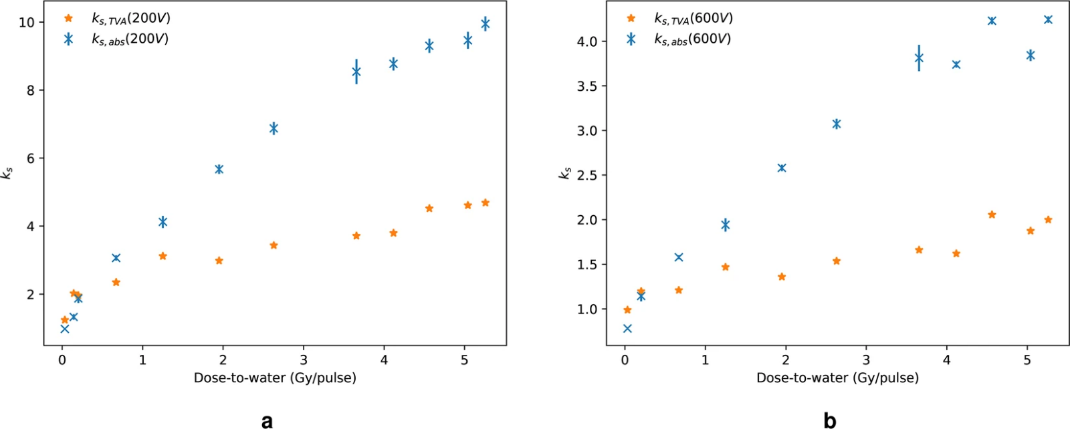 METAS
24.01.2023
7
Towards a Code of Practice for clinical beams (FLASH)
Aim of task 2.3: Derive a formalism for reference dosimetry as basis for a Code of Practice, for which the reference conditions as well as a beam quality index will have to be established
Deliverable 8: Protocol for traceable absorbed dose measurement in ultra-high pulse dose rate electron beams
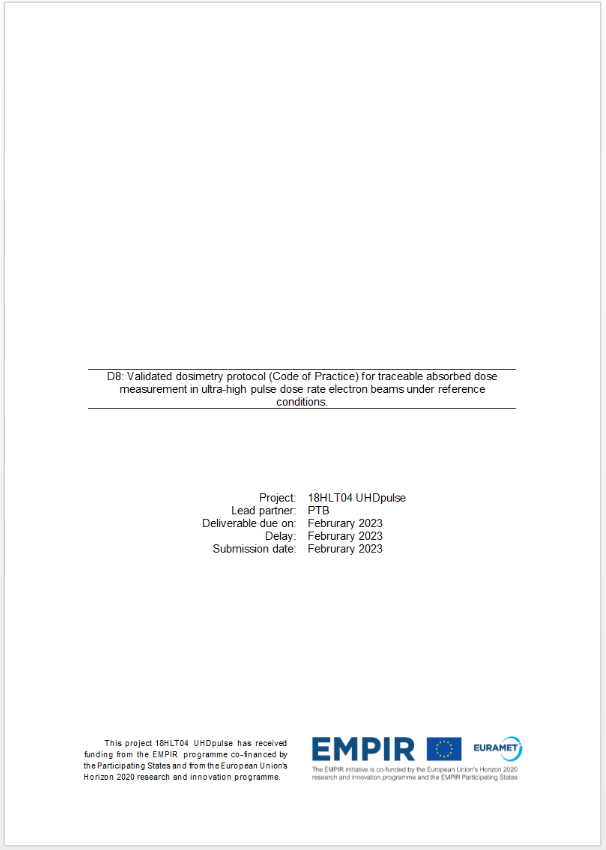 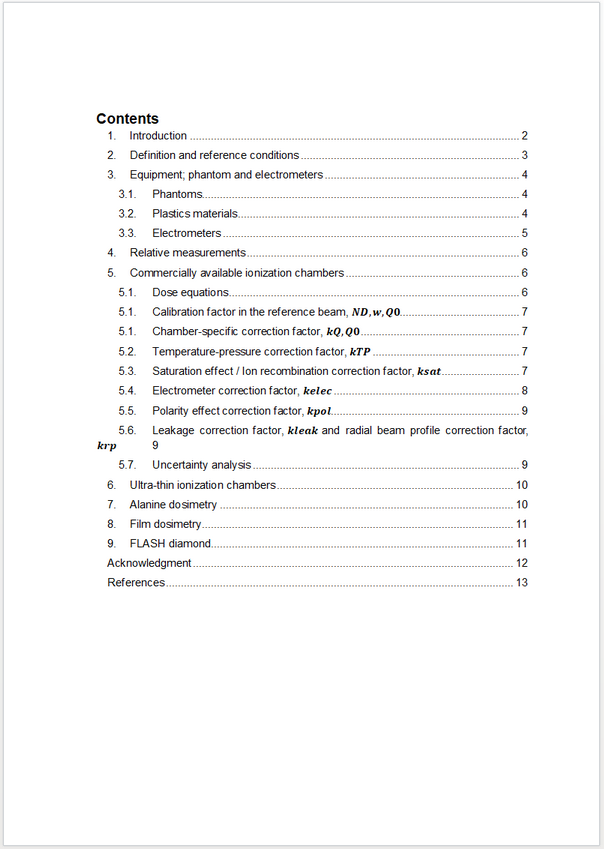 METAS
24.01.2023
8
Highlights Task 2.3
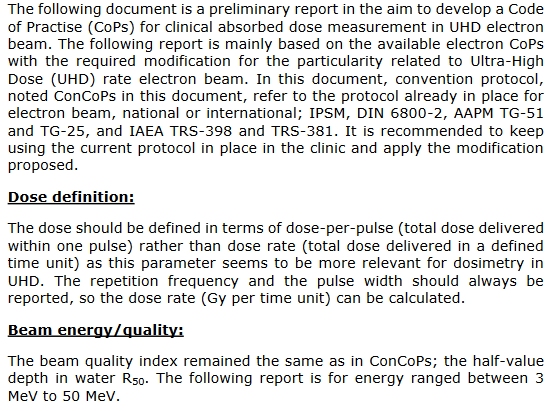 Reference conditions for absorbeddose measurements were compiledin a document



Definition of beam specifiers, i.e. parameters accessible by measurements and representative for the properties of FLASH beams  the combination of the 3 independent values Dose-per-pulse (DPP), Pulse duration/length (PL) and Pulse Repetition Frequency (PRF)
METAS
24.01.2023
9
Highlights Task 2.3
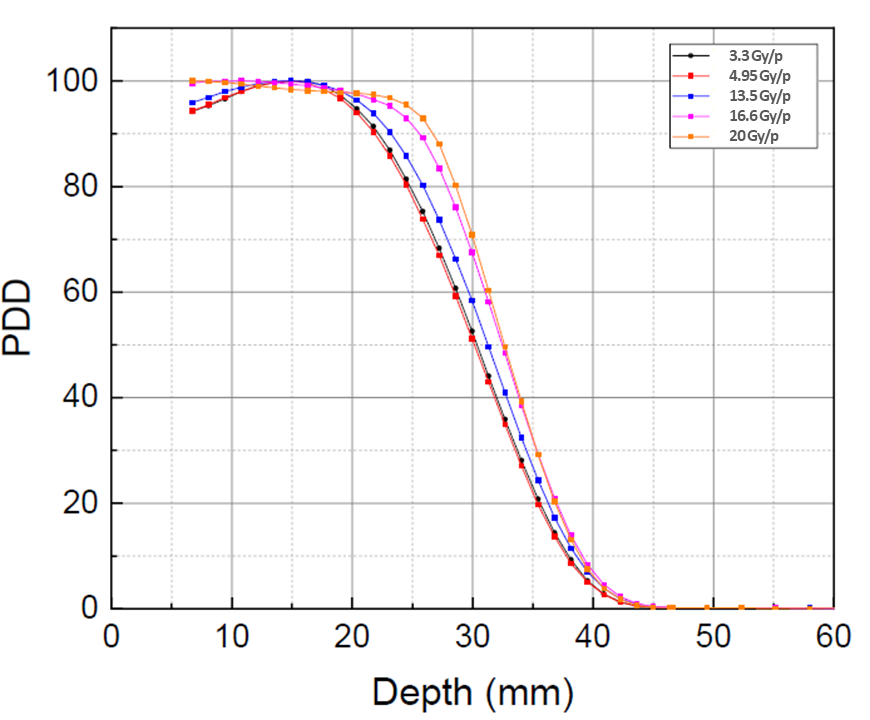 The shape of the PDD directly measured withthe intended detectormay serve as an empirical quantity.





A draft for a new protocol for traceable absorbed dose measurement in ultra-high pulse dose rate electron beams under reference conditions is currently being prepared.
METAS
24.01.2023
10
Methods for relative dosimetry in emerging pre-clinical beams (laser-driven accel., VHEE beams)
Aim of task 2.4: Film and alanine dosimetry and ionization chambers will be characterized for respective use in relative dosimetry in laser-driven proton and VHEE beams. The findings will be supported by means of Monte-Carlo simulations. 
Deliverable 6: Recommendation Report about validated methods of relative dosimetry in emerging pre-clinical beams
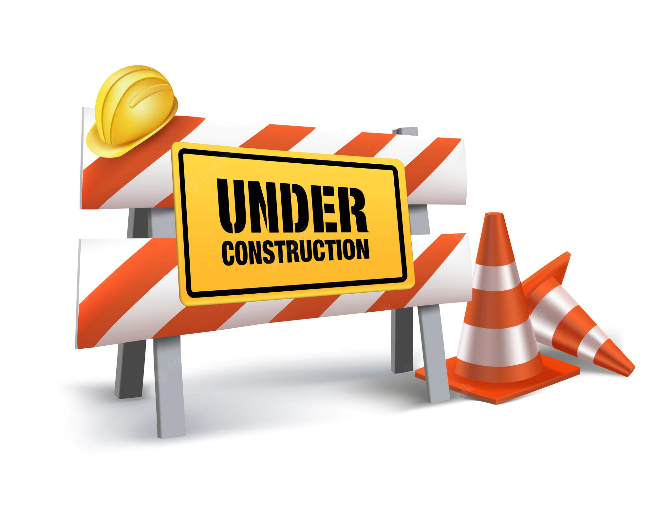 METAS
24.01.2023
11
Highlights Task 2.4
Irradiation phantoms for use in VHEE beams




Several measurements at facilities with VHEE and laser-driven beams were considerably delayed due to Covid-19.
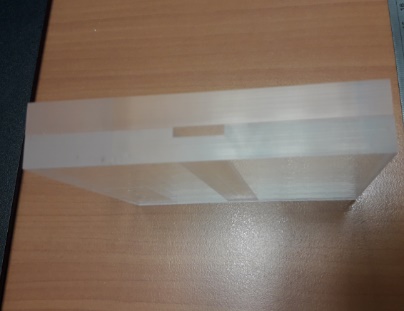 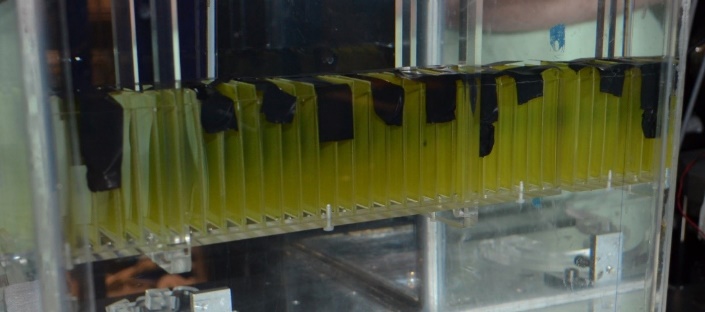 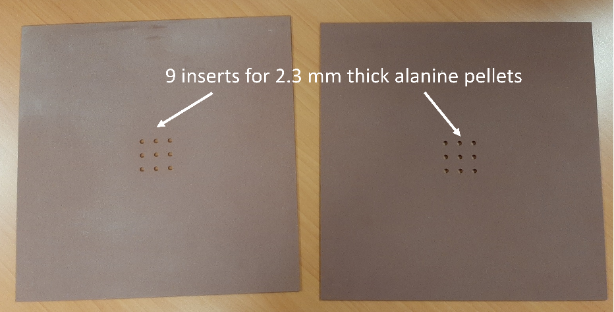 METAS
24.01.2023
12
Summary of Achievements of WP2
FLASH electron beams of available accelerators were characterized
reference conditions for FLASH electron beams were defined
a beam quality specifier was determined
several detectors were investigated for their suitability for absolute or relative measurements:ionisation chambers, Alanine, film, Fricke
setups for testing secondary standards in VHEE and laser-driven beams were developed
relative dosimetry in pre-clinical beams was established
Recommendation reports and a measurement protocol were drafted  3 Deliverables
>5 papers were published
METAS
24.01.2023
13
Agenda Session WP2
METAS
24.01.2023
14
Thank you very much for your attention